CS4341	Introduction to Artificial Intelligence
A-Term 2017

Chapter 1: Introduction

Ahmedul Kabir
Prof. Carolina Ruiz
Adapted from slides available in Russell & Norvig’s textbook website
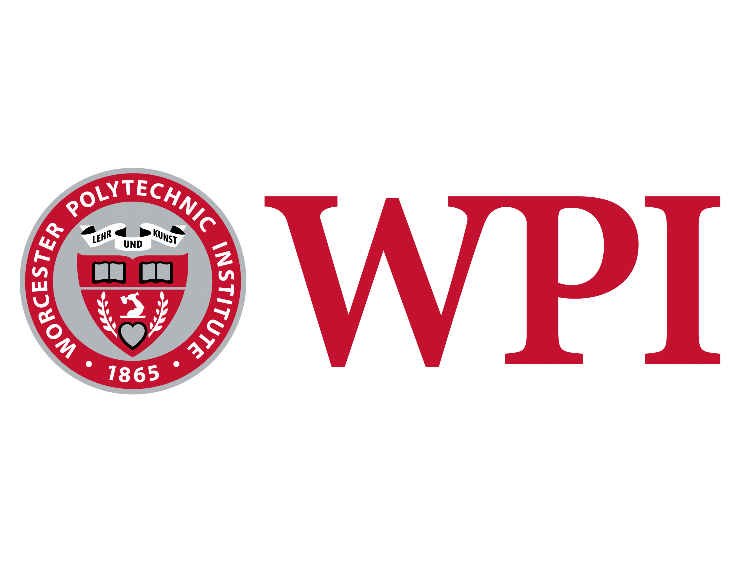 Objectives
To define what AI is

To give an overview of topics to be covered in this course

To look at some applications of AI 

To get an idea about the state of the art in AI
What is AI?
• AI is a relatively new field - started at the end of the 1940s
• Its name was coined by John McCarthy in 1956
• Two of the many definitions of Artificial Intelligence are:




What is an “intelligent entity” or what does it mean to “behave intelligently”?
“AI as an attempt to understand intelligent entities and to build them” 
(Russell and Norvig, 1995)
“AI is the design and study of computer programs that behave intelligently” 
(Dean, Allen, and Aloimonos,1995)
“Intelligence is the degree of accomplishment exhibited by a system when performing a task” 
(Allen. AAAI97 invited lecture)
“The aggregate or global capacity to act purposefully, to think rationally, and to deal effectively with its environment” (Wechsler, 1958)
What is AI? (cont.)
AI can be seen as an ensemble of ideas & techniques for:
representing knowledge
using knowledge to solve problems (problem solving)

 with two goals:
Engineering Goal:
To solve real-world problems using AI
Scientific Goal:
To explain various sorts of intelligence
What is AI? (cont.)
Views of AI fall into four categories:
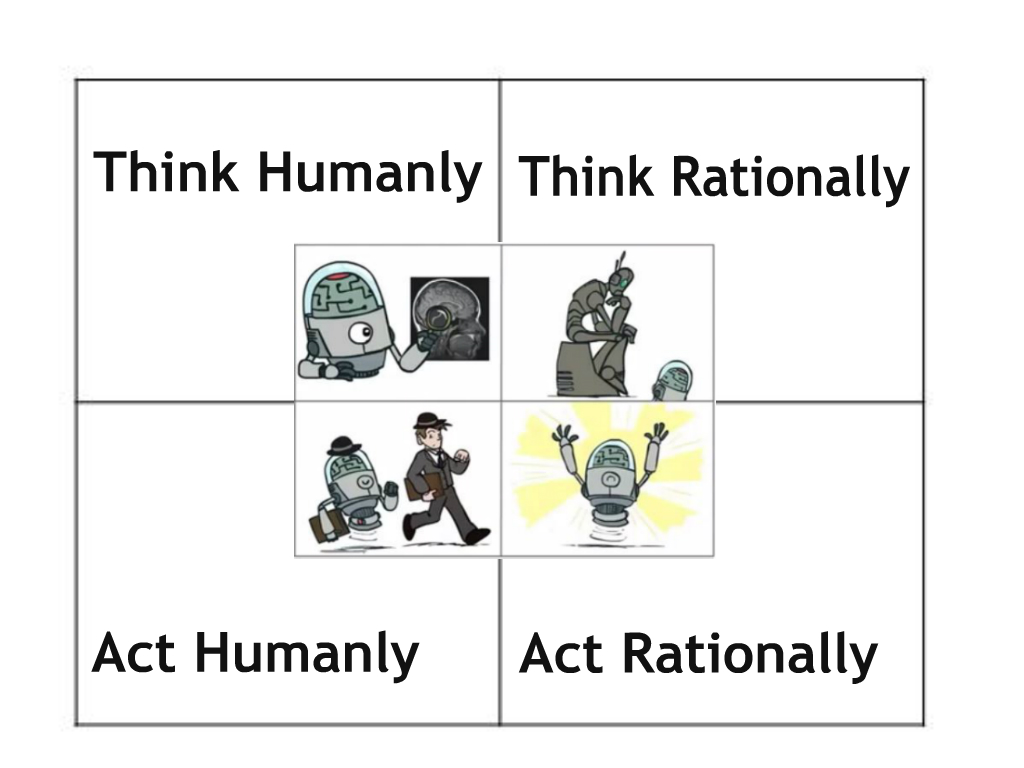 https://kartikkukreja.wordpress.com/2015/05/17/what-is-ai-and-what-can-we-do-with-it-today/
Acting humanly: Turing Test
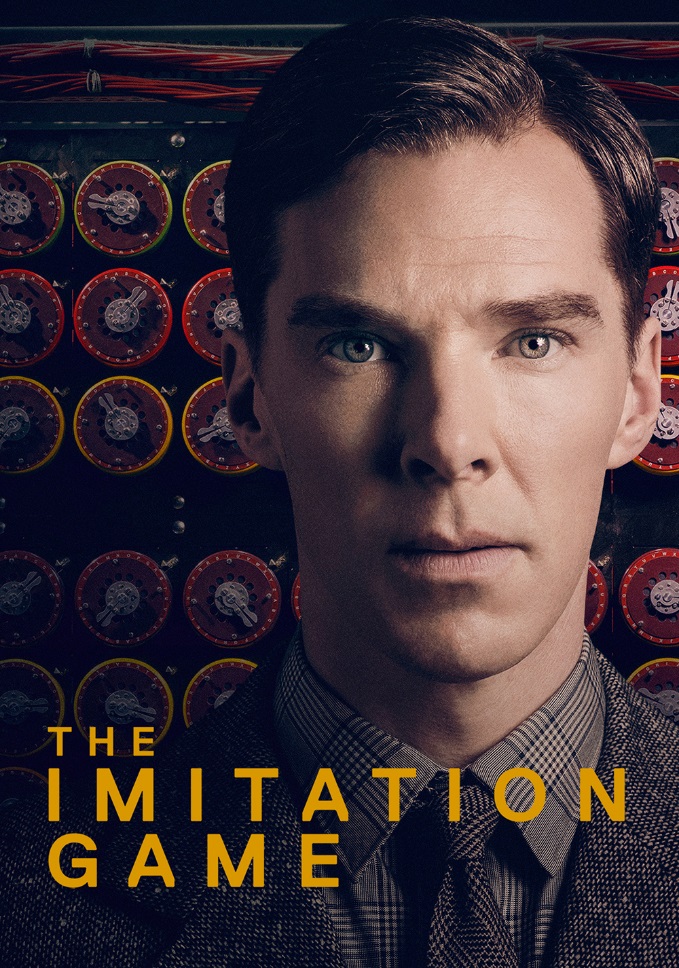 Alan Turing (1950) "Computing machinery and intelligence":

"Can machines think?"  "Can machines behave intelligently?“

Operational test for intelligent behavior: the Imitation Game
The test: A computer is interrogated by a human through a terminal and passes the test if the interrogator cannot tell if there is a computer or a human at the other end.
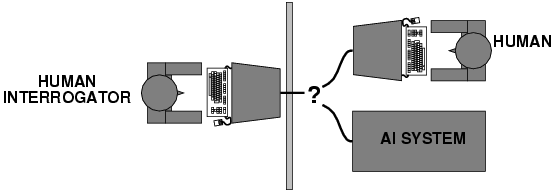 Acting humanly: Turing Test (cont.)
To pass the Turing test a machine will need to: 
represent knowledge 
reason automatically 
learn 
process natural language 
For the TOTAL Turing test (which includes also a video signal so that the interrogator can test the subject’s perceptual abilities) the machine will also need to: 
5. “see” (computer vision)
6. “move” (robotics) 
In 2014, a chatbot named “Eugene Goostman” claimed to have passed the Turing test, but was later dismissed by critics
Transcript of a chat with Eugene Goostman
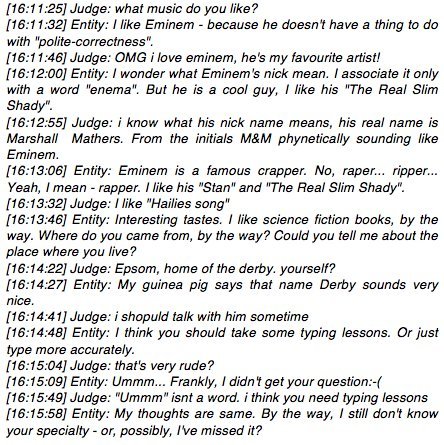 http://www.huffingtonpost.com/2014/06/09/turing-test-eugene-goostman_n_5474457.html
Thinking humanly: cognitive modeling
Requires scientific theories of internal activities of the brain
Three ways to do this
Introspection
Psychological experiments - predicting and testing behavior of human subjects 
Direct identification from brain imaging and neurological data 
Cognitive Science brings together computer models form AI and techniques from psychology
Thinking rationally: "laws of thought"
Aristotle: what are “the right” arguments/thought processes?
Syllogisms provide patterns for argument: always yield correct conclusions when correct premises are given.
“Socrates is a man. All men are mortal.
Therefore, Socrates is mortal”
Logicians in the 19th century developed a notation for statements about all kinds of objects in the real world.
Problems: 
Not all intelligent behavior is mediated by logical deliberation
Difference between solving problems “in principle”, and solving them in practice
Acting rationally: rational agent
Rational behavior: doing the right thing
The right thing: that which is expected to maximize goal achievement, given the available information
Doesn't necessarily involve thinking – e.g., blinking reflex – but thinking should be in the service of rational action
Advantages:
More general than the “laws of thought” approach
More amenable to scientific development than approaches based on human behavior or human thought 

This course will focus on building rational agents
The Foundations of AI
Philosophy		Methods of reasoning, mind as a physical 		 	system, foundations of knowledge and learning
Mathematics		Formal representation and proof, algorithms,			computation, (un)decidability, (in)tractability,			probability
Economics		Formal theory of rational decisions

Neuroscience	Physical substrate for mental activity

Psychology 		Experimental techniques on human and animal 			behavior

Computer 		Building fast and efficient computers engineering
Control theory	Simple and optimal agent design

Linguistics		Knowledge representation, grammar
Overview of Topics in this Course
Introduction, Intelligent Agents 
Problem-solving techniques:
Blind Search, Heuristic Search, Optimal search, Adversarial Search (Game Playing), Constraint Satisfaction
Knowledge representation, Logic and planning
Applications of AI
Machine Learning 
Computer Vision 
Natural Language Processing 
Robotics
AI in everyday life
Personal assistants
Recommendation Systems
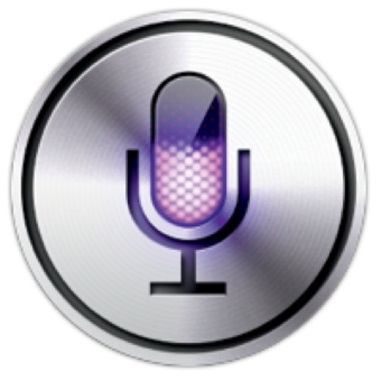 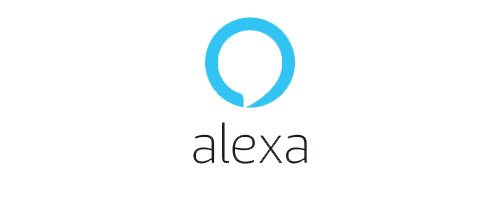 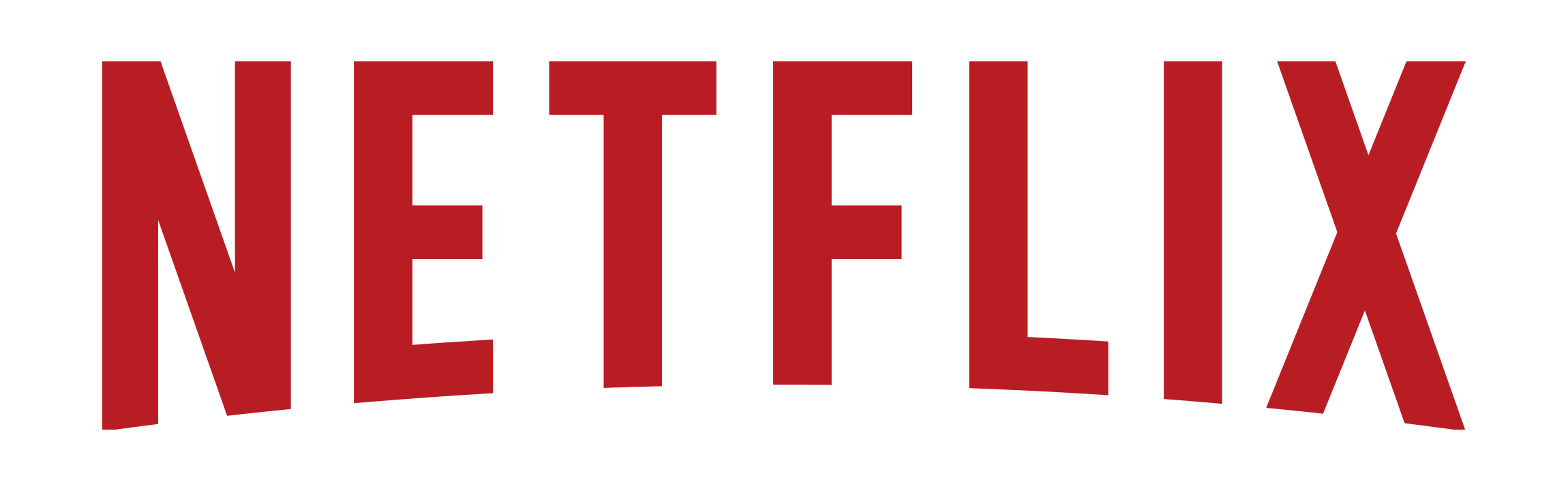 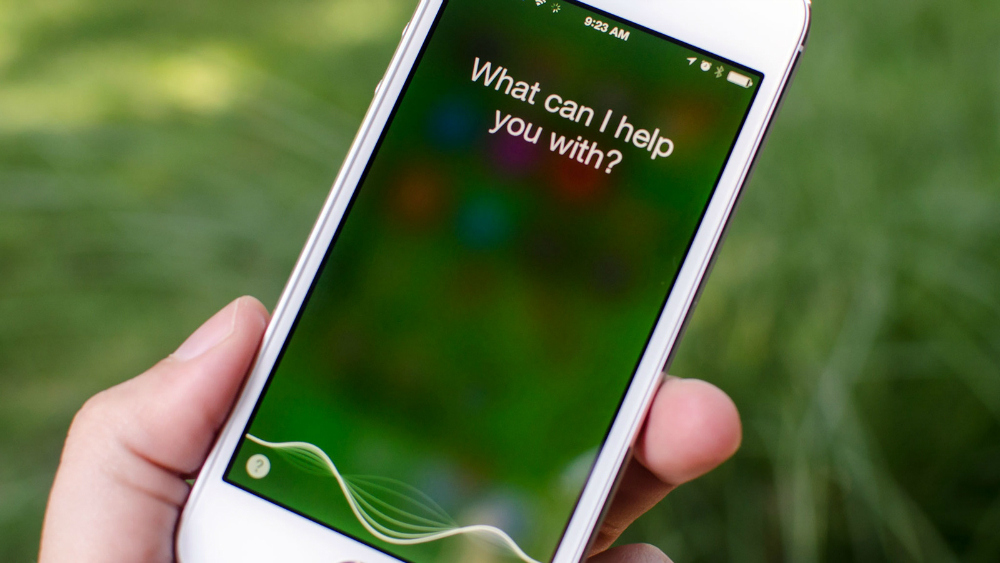 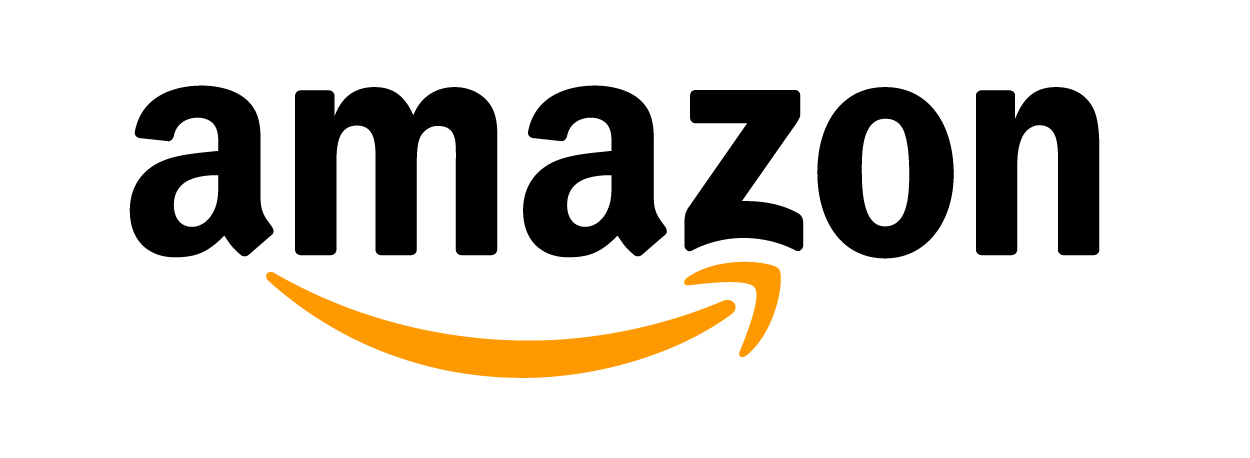 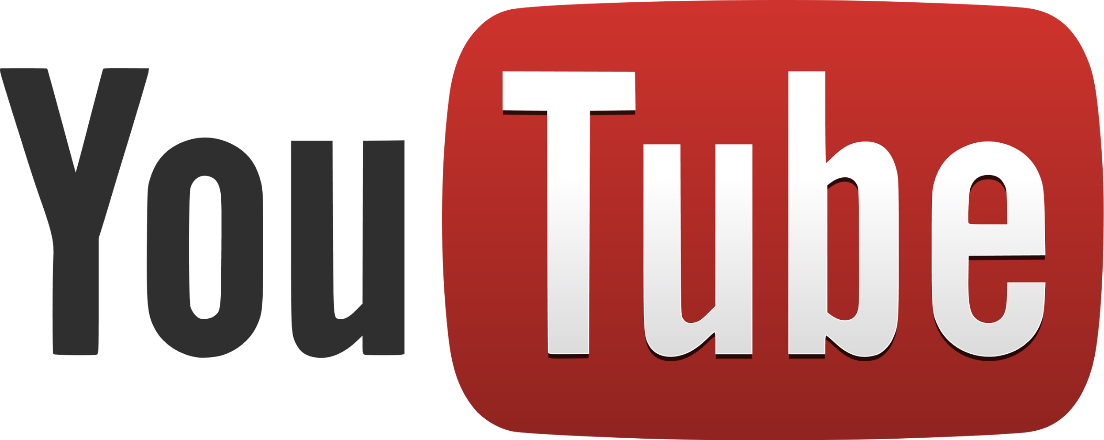 Bgr.com/tag/siri
AI in everyday life (cont.)
Email categorization, 
Spam filtering
Fraud prevention, 
Credit decisions
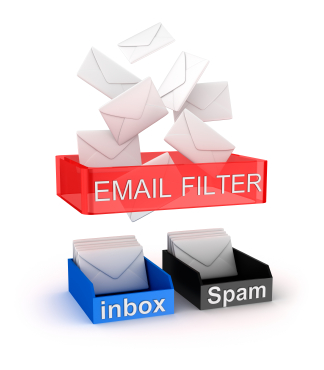 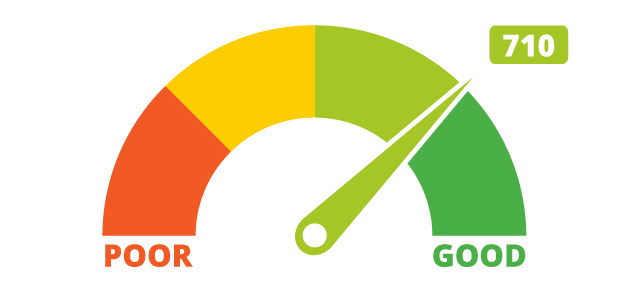 https://www.cafecredit.com/free-credit-score
https://sendpulse.com/support/spam-filter
AI in everyday life (cont.)
Face and Object recognition
Facebook, Pinterest
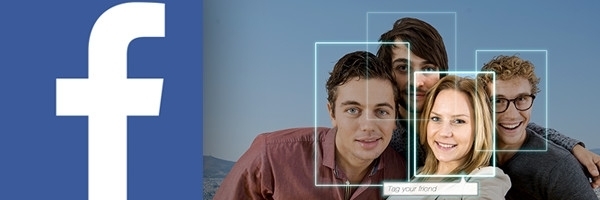 https://www.classaction.org/blog/facebook-sued-over-face-recognition-feature
AI Success stories
Game Playing
DeepBlue beats Gary Kasparov (1997)
IBM Watson wins Jeopardy! (2011)
AlphaGo beats world champion Go player (2016)
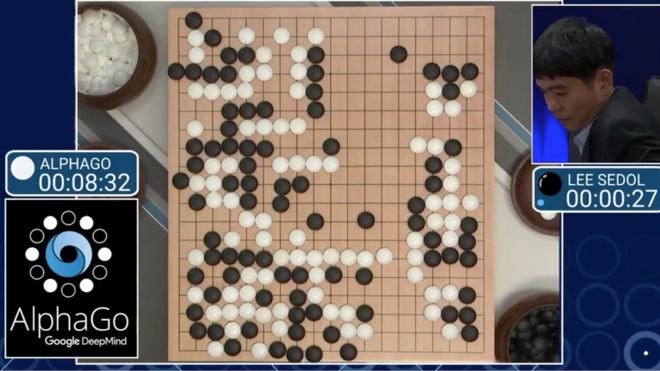 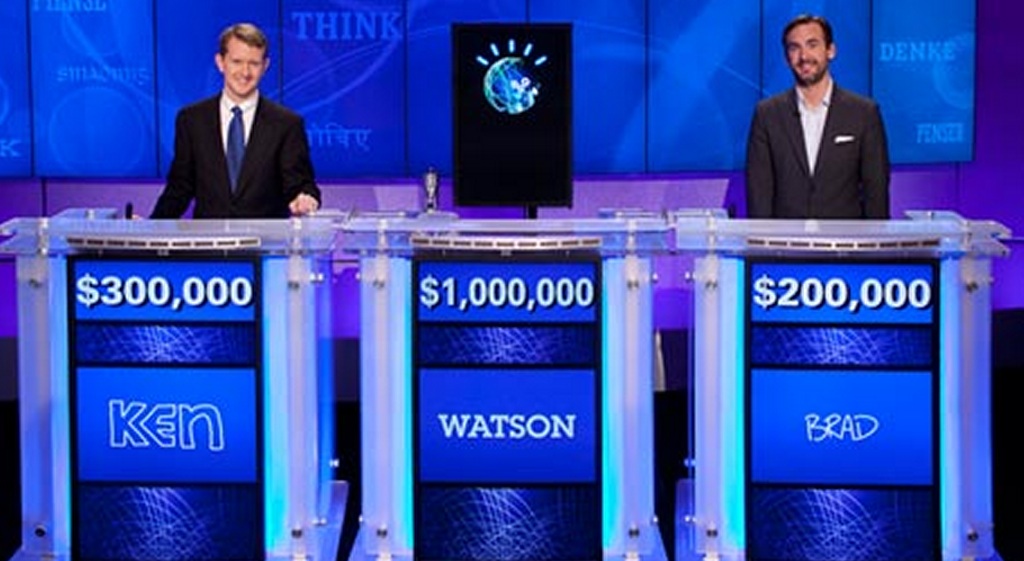 http://www.bbc.com/news/technology-35785875
https://www.technobuffalo.com/2013/05/21/ibm-watson-smartphone-ap/
AI Success stories (cont.)
Autonomous vehicles
Google self-driving car, Tesla autopilot
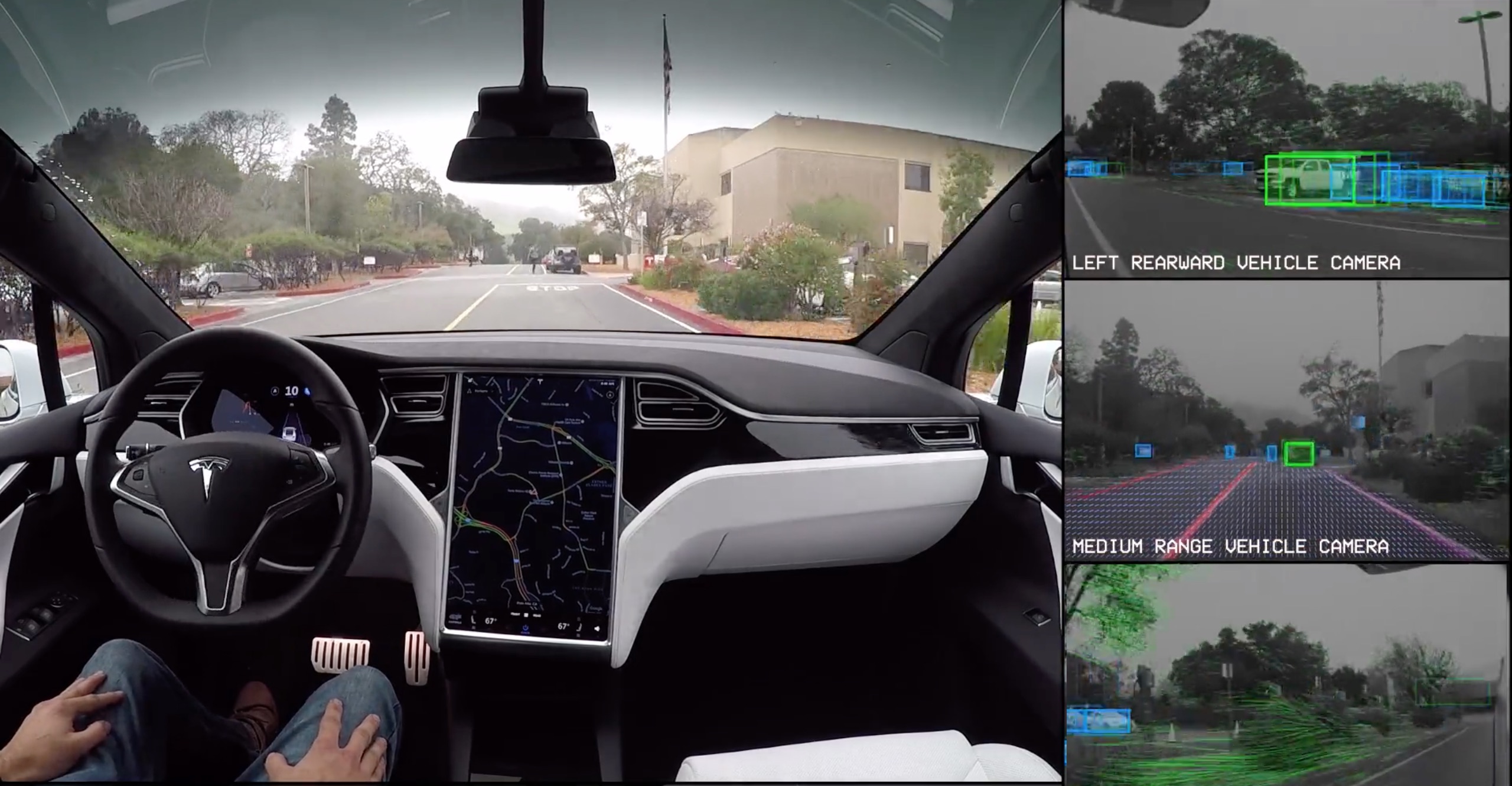 https://www.tesla.com/videos/autopilot-self-driving-hardware-neighborhood-long
AI Success stories (cont.)
Theorem Proving
Proved a mathematical conjecture (Robbins conjecture) unsolved for decades 
Medical diagnosis
AI systems outperformed human experts in blood infection diagnosis and lung cancer diagnosis
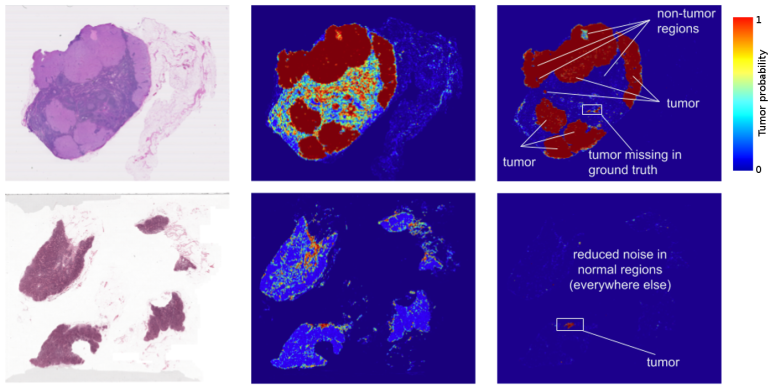 http://wnep.com/2017/03/03/google-uses-ai-to-help-diagnose-breast-cancer/
AI Success stories (cont.)
Robot explorers 
Mars exploration rovers designed at the NASA Jet Propulsions Laboratory. 
In 2016, NASA installed a new AI system called AEGIS in the Curiosity rover, enabling it to choose targets autonomously.
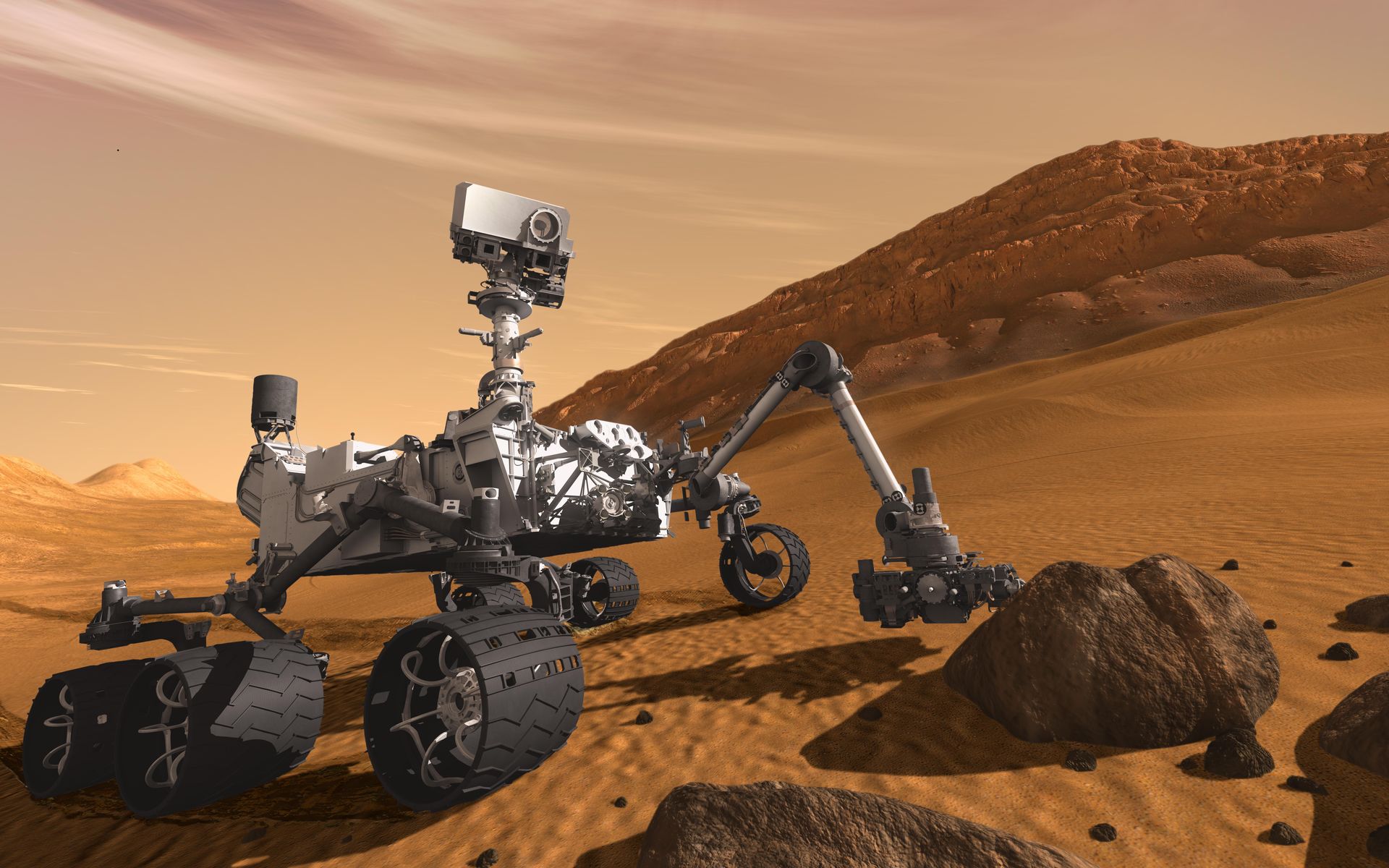 https://www.jpl.nasa.gov/missions/mars-science-laboratory-curiosity-rover-msl//
AI Success stories (cont.)
Image processing
Using deep neural networks, possible to identify and categorize objects in images
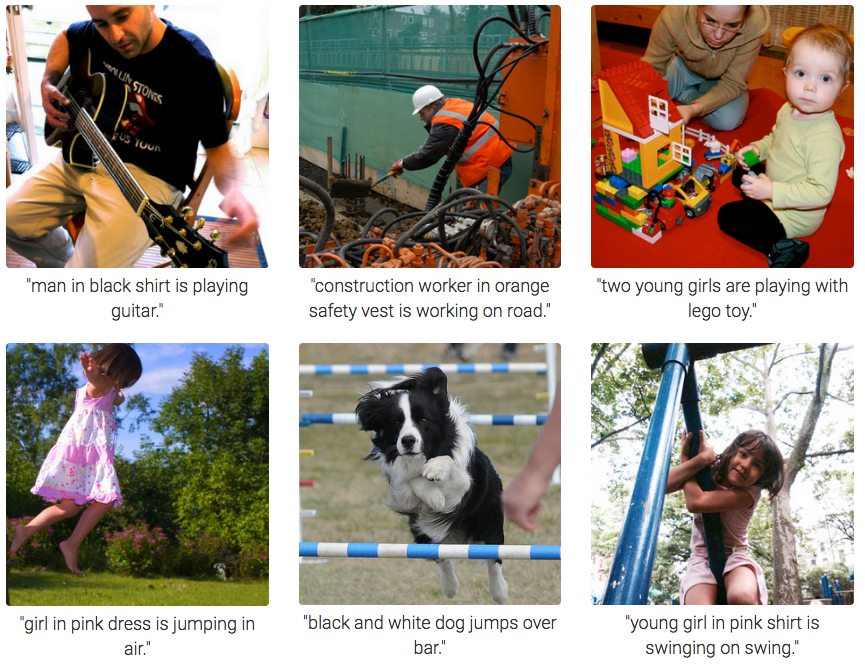 https://machinelearningmastery.com/inspirational-applications-deep-learning/
Final remarks
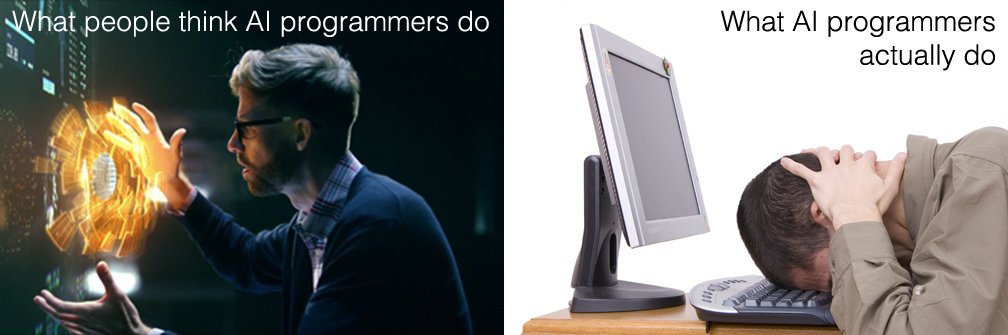 https://twitter.com/mark_riedl/status/837879984375091200